Schultüte
Γερμανικός κώνος
Τα παιδιά της Α΄Γυμνασίου αναβίωσαν το έθιμο ‘Schultüte’ .
Tί είναι αυτό? Ακολουθεί η ιστορία αυτής της υπέροχης παράδοσης.
Η πρώτη μέρα στο σχολείο είναι αγχωτική για τα παιδιά σε όλο τον κόσμο ,αλλά στην Γερμανία οι γονείς βρίσκουν ένα τρόπο να κάνουν την μεγάλη μέρα λίγο πιο γλυκιά- χρησιμοποιώντας γλυκά και ένα χωνάκι.
Ο  γερμανικός κώνος  (φτιαγμένος από χαρτόνι συνήθως ή και πλαστικό) έρχεται γεμάτος γλυκά και σοκολάτες για να τονώσει το ηθικό των παιδιών που αγωνιούν για την πρώτη μέρα στο σχολείο .
Οι γονείς και οι παππούδες γεμίζουν τον κώνο όχι μόνο με γλυκά αλλά και με γραφική ύλη και παιχνίδια.
Τα παιδιά με χαρά ετοίμασαν τους δικούς τους κώνους ,τους ζωγράφισαν με το δικό τους γούστο και τους πήραν γεμάτους με γλυκά, γραφική ύλη και μια κάρτα για καλή χρονιά.
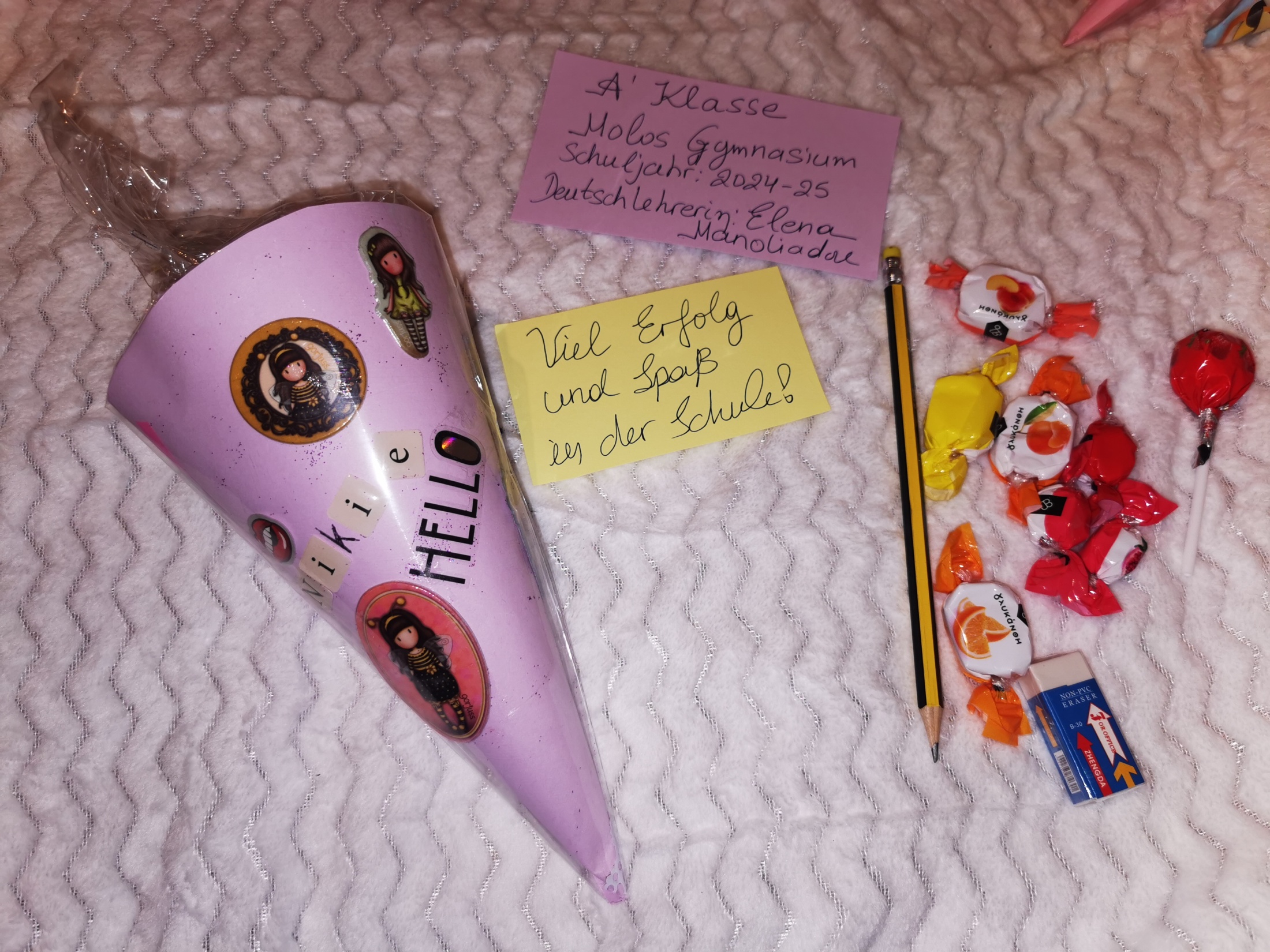 Τα παιδιά με χαρά ετοίμασαν τους δικούς τους κώνους ,τους ζωγράφισαν με το δικό τους γούστο και τους πήραν γεμάτους με γλυκά, γραφική ύλη και μια κάρτα για καλή χρονιά.
Καλή σχολική  χρονιά  ή όπως λέει η κάρτα
Viel Erfolg und Spaß in der Schule!!




7. Klasse (A΄)
Molos Gymnasium
Schuljahr 2024-25
Deutschlehrerin : Elena Manoliadou